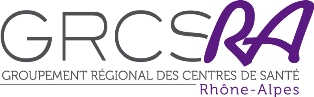 LES NOUVEAUX ACCORDS CNAMTS Quels changements ? Quelles répercussions pour mon centre de santé ?
Mardi 8 décembre 2015
10H00 – 16H45
Les journées de travail des centres de santé – Auvergne-Rhône-Alpes
Introduction
Marie Claude VIAL – Vice-Présidente du GRCS-RA

Anne Marie GENTET – Vice Présidente du GRCS-RA
Programme
Accueil 

Plénière – 10H15 – 12H30 
L’accord CNAMTS – L’esprit du texte 
Le suivi au niveau national et régional
Le contexte global : liens avec la loi de santé
Les grands enjeux de la mise en œuvre au sein de nos centres de santé

Les Ateliers d’échanges – 13H30 – 15H30 : Comment mettre en place l’accord dans mon centre de santé ?

Plénière - 15H45 – 16H45 : Restitution en des travaux des groupes et perspectives
Informations pratiques : 
Frais d’inscription : Adhérents 25€ - Non adhérents 45€
Inscription obligatoire avant le 6 novembre 2015
Informations pratiques : 
Frais d’inscription : Adhérents 25€ - Non adhérents 45€
Inscription obligatoire avant le 6 novembre 2015
L’accord CNAMTS/Centres de santé
L’accord CNAMTS – L’esprit du texte 
Le suivi au niveau national et régional
Le contexte global : liens avec la loi de santé
Les grands enjeux de la mise en œuvre au sein de nos centres de santé



Richard LOPEZ  – Président de la FNCS – Membre du RNOGCS 
Membre du Conseil d’Administration du GRCS-RA représentant de fédérations. 
Modération : Anna CRUAUD – GRCS-RA
Les ateliers d’échanges
Comment mettre en place l’accord dans mon centre de santé ?
Echanges autour des indicateurs et critères : comment le mettre en œuvre.
Identification des questions restants en suspend
Identification de besoins d’accompagnements/échanges entres centres de santé.

13H30 – 14H30 
Atelier 1 – Centre de santé Dentaire : 	salle 12
Atelier 2 – Centre de Soins Infirmiers : 	salle 25 (puis salle 26) : 3 groupes : le SI, la coordination autour du soins, l’accès aux soins nn
Atelier 3 – Centre de santé médicaux et Polyvalent : salle 03
Informations pratiques : 
Frais d’inscription : Adhérents 25€ - Non adhérents 45€
Inscription obligatoire avant le 6 novembre 2015
Informations pratiques : 
Frais d’inscription : Adhérents 25€ - Non adhérents 45€
Inscription obligatoire avant le 6 novembre 2015
Les ateliers d’échanges – Restitution en plénière
Les questions restants en suspend


Les besoins d’accompagnements/échanges entres centres de santé.
Informations pratiques : 
Frais d’inscription : Adhérents 25€ - Non adhérents 45€
Inscription obligatoire avant le 6 novembre 2015
Informations pratiques : 
Frais d’inscription : Adhérents 25€ - Non adhérents 45€
Inscription obligatoire avant le 6 novembre 2015
Les infos du GRCS-RA
14 janvier 2015 : journée sur le tiers-payant organisé par le GRCS-RA : retenez la date !
ARS  
Le nouveau site régional de la PAPS est sortit : publiez vos annonces
Un nouveau zonage des zones médicales en vigilance et fragile va paraître en décembre 2015.
NMR 20215 : ouverture 8H / 20H : demande d’un 
Projet PASCALINE 
Le Pacte Territoire Santé 2
Développer les stages en centre de santé
Appui financier de la caisse des dépôts et de consignation pour la création de centres de santé
Labelliser au moins une MSP ou un CDS universitaire par département.
Mise en place de PTA, infirmière Asalée 
Appui aux centres de santé : 
un regard extérieur sur les centres en difficultés.
Un soutien pour les centres de santé en création.